Figure 3 Proportion of isolates less susceptible (LS) and resistant (R) to ciprofloxacin in New South Wales (NSW) and ...
J Antimicrob Chemother, Volume 61, Issue 1, January 2008, Pages 150–155, https://doi.org/10.1093/jac/dkm434
The content of this slide may be subject to copyright: please see the slide notes for details.
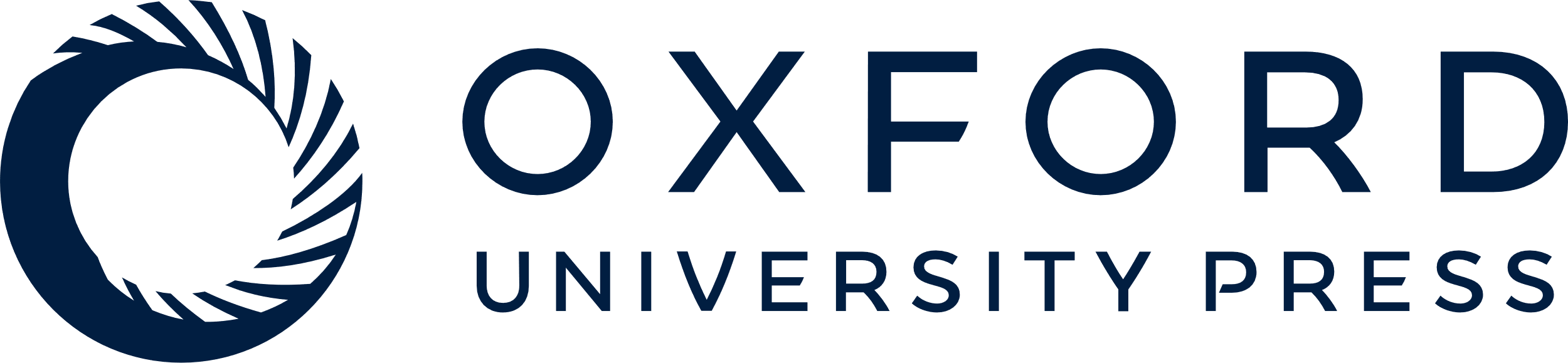 [Speaker Notes: Figure 3 Proportion of isolates less susceptible (LS) and resistant (R) to ciprofloxacin in New South Wales (NSW) and Victoria (VIC), and all quinolone non-susceptible gonococci in the Northern Territory (NT), 1997–2006.


Unless provided in the caption above, the following copyright applies to the content of this slide: © The Author 2007. Published by Oxford University Press on behalf of the British Society for Antimicrobial Chemotherapy. All rights reserved. For Permissions, please e-mail: journals.permissions@oxfordjournals.org]